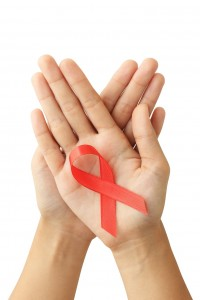 TRATAMENTO DE UM CASO DE AIDS¹ PELO MAGNETISMO, COM UTILIZAÇÃO DAS TÉCNICAS CONSOLIDADAS DE TDM E ESTIMULAÇÃO DO SISTEMA IMUNOLÓGICO.


¹(Síndrome da Imunodeficiência Adquirida - acquired immunodeficiency syndrome)
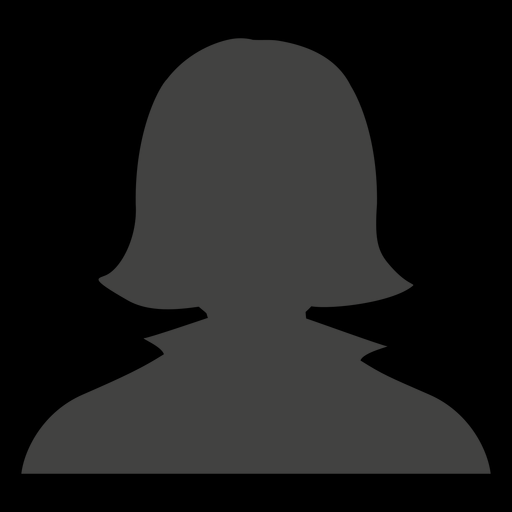 1- IDENTIFICAÇÃO: 









M. J. S., BRASILEIRA, DO SEXO FEMININO, NASCIDA EM 08/04/1958, COM 59 ANOS, RESIDENTE EM RECIFE-PE.
2- HIPÓTESE DIAGNÓSTICA:      AIDS
 





A AIDS é o estágio mais avançado da doença que ataca o sistema imunológico. A Síndrome da Imunodeficiência Adquirida, como também é chamada, é causada pelo HIV. Esse vírus ataca as células de defesa do corpo, o organismo fica mais vulnerável a diversas doenças, de um simples resfriado a infecções mais graves como tuberculose ou câncer. O próprio tratamento da doença fica prejudicado.
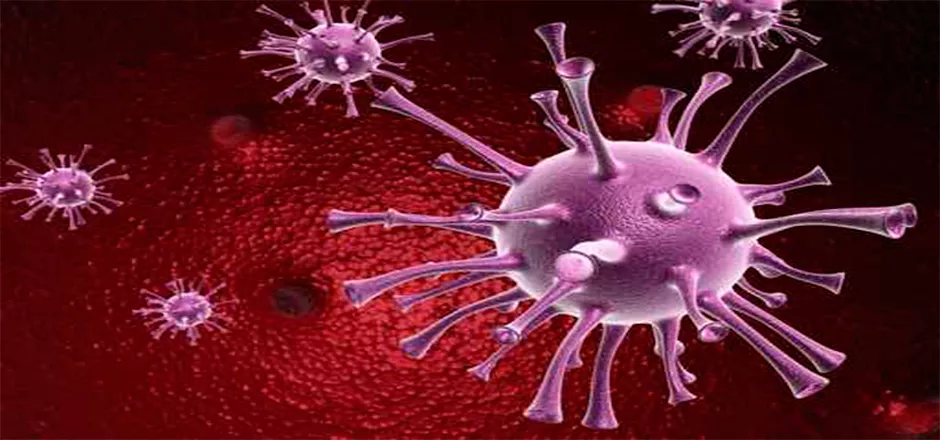 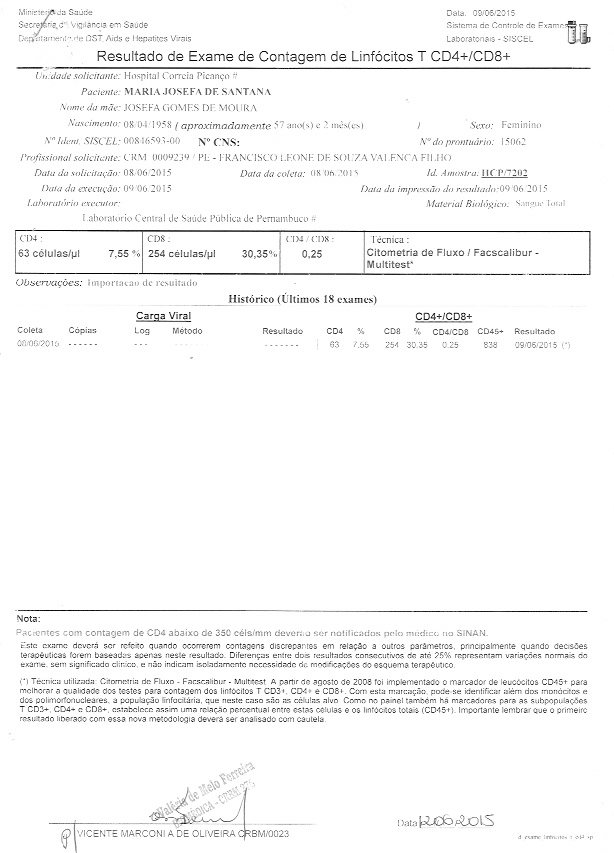 CONDIÇÕES DA ASSISTIDA NO INÍCIO DOS TRATAMENTOS:

 - Em estado de depressão, em razão de sua condição de enfermidade, da vergonha da família  e sociedade.  Foi levada a nossa Instituição por parentes, mantendo sua fé em Deus, logo entregou-se  aos Tratamentos, não faltando a uma só sessão, mesmo no início sendo trazida face suas condições; 

 - Perda de peso avançada e distúrbios intestinais;

 - Início do Tratamento: JUNHO/2015;
3- HISTÓRIA DA DOENÇA ATUAL/QUADRO CLÍNICO: 
Conforme  exame  clínico  em data de 10/06/2015, a Assistida estava com uma contagem de linfócitos CD4 menor que 63 células/mm3. E uma carga viral de 5,831.
Para se estabelecer o diagnóstico de AIDS é preciso estar infectado pelo HIV e ter uma contagem de linfócitos CD4 menor que 200 células/mm3.
Apresentava quadro de perda de peso alarmante, haja vista que encontrava-se pensando 45 quilos,   para uma pessoa de  altura de  aproximadamente  1,73m e peso normal de 79 quilos, além de apresentar quadro de  Insônia severa. 
A assistida  submeteu-se ao tratamento magnético, sob a condição de sigilo total de sua enfermidade, falando muito pouco sobre sua condição.
4- DIAGNÓSTICO MAGNÉTICO:    Tato Magnético.

A) FACE À CHEGADA DA ASSISTIDA EM EVIDENTE ESTADO DEPRESSIVO, EMBORA NÃO EM ESTADO PROFUNDO, FOI INICIADO O TDM 1 (SEM TATO). 

B) APÓS O SEGUNDO MÊS, INICIEI OS TRATAMENTOS COM TATO, TENDO ASSIM AS PRIMEIRAS IMPRESSÕES:

CARÊNCIA ENERGÉTICA NA REGIÃO DO FRONTAL  E, ÀS VEZES NO LARÍNGEO; 
DESARMONIA NO GÁSTRICO E NO ESPLÊNICO;
CONGESTÃO NO FIGADO E NO BÁSICO;
JÁ NAS PRIMEIRAS SESSÕES DEIXOU DE SENTIR OS EFEITOS DA MEDICAÇÃO, COMO A DIARRÉIA E INSÔNIA;
5- TRATAMENTO MÉDICO:









Tratamento alopático regular com os coquetéis para pacientes portadores de HIV/AIDS.
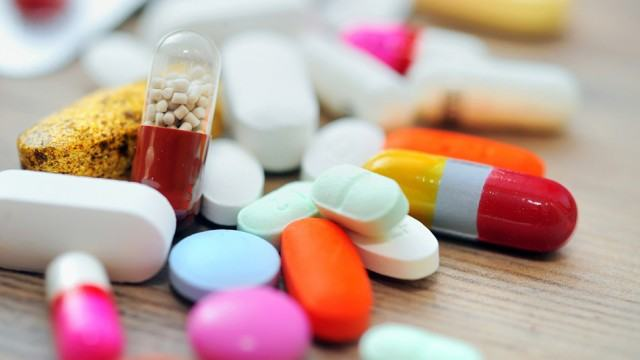 6- TRATAMENTO MAGNÉTICO:  Técnicas utilizadas

A. PASSO 1: INICIAMOS COM APLICAÇÃO DO TDM 1.

Pois, a depressão é o sintoma mais observado. Estudos norte-americanos estimam em 20% a taxa de prevalência de depressão entre portadores de HIV/AIDS. As causas que podem levar ao desenvolvimento desse transtorno são complexas, e vão desde transtorno latente prévio, dificuldades relacionadas à aceitação do diagnóstico e tratamento e ação do próprio vírus no sistema nervoso central. Tratar da depressão garante aumento da adesão ao tratamento anti-retroviral, redução do uso dos serviços de saúde e melhor qualidade de vida do próprio portador', observa a psiquiatra Vanja Bessa Ferreira, da Secretaria de Estado da Saúde do Rio de Janeiro e da Sociedade Viva Cazuza. É  importante lembrar que alguns medicamentos ARV, como o AZT e o Efavirenz podem acarretar efeitos colaterais, entre eles a depressão.
B. PASSO 2: TDM 2 /  QUANDO PASSEI A TRABALHAR  O GÁSTRICO E O ESPLÊNICO.

TÉCNICA: INICIANDO COM DISPERSIVOS LONGITUDINAIS.
ESPLÊNICO: TDM2 
GÁSTRICO: IMPOSIÇÕES E DISPERSIVOS TRANSVERSAIS CRUZADOS (DTC)  NOS 3 NÍVEIS, EM SÉRIES DE 3, INTERCALADOS POR LONGITUDINAIS 
LONGITUDINAIS NO REFLUXO NOS 3 NÍVEIS, EM SÉRIE DE 3

C. A PARTIR DO INÍCIO DO TERCEIRO MÊS A ASSISTIDA JÁ ESTAVA FORA DO ESTADO DE DEPRESSÃO. 
ENTRETANTO, APRESENTAVA REINCIDÊNCIA DE DESARMONIAS NO FRONTAL, GÁSTRICO, CONGESTÃO NO FÍGADO E CARÊNCIA NO ESPLÊNICO. 
(Destacamos este contexto face à forte medicação a que era submetida, e sua debilidade  física na ocasião, embora já em franca reabilitação).
OBS.  NO CASO, AS CONGESTÕES  SE APRESENTAVAM  COM MAIS FREQUÊNCIA NO FÍGADO. NOS DEMAIS  CENTROS DE FORÇA E ÓRGÃOS, APRESENTAVA DESARMONIAS E CARÊNCIAS  ENERGÉTICAS.
DESTACO TAMBÉM A FALTA DE CONEXÃO ENTRE  LARÍNGEO E FÍGADO;  FÍGADO  E ESPLÊNICO.

NO REFLUXO:  CARÊNCIAS NOS SECUNDÁRIOS DAS COXAS  E BÁSICO.  OUTRAS VEZES  CONGESTÃO NO MENG MEIN.

. PARA HARMONIZAÇÃO E EQUILÍBRIO ENERGÉTICO  USAMOS AS IMPOSIÇÕES,  DTC, ARRASTAMENTOS  E LONGITUDINAIS.
Destacando, que antes das aplicações das técnicas pré-determinadas para a enfermidade da assistida, eram sanadas  todas as intercorrências semanais que a assistida apresentava (dores  de cabeça, distúrbios estomacais etc. Que  levava aos desequilíbrios dos  CF e órgãos  referenciados)
INÍCIO DA ESTIMULAÇÃO DO SISTEMA IMUNOLÓGICO (ENDÓCRINO/LINFÁTICO)












 ÓRGÃOS/GLÂNDULAS:
        HIPOTÁLAMO
        HIPÓFISE
        MEDULA ÓSSEA VERMELHA
        TIMO
        LIFONODOS OU GÂNGLIOS LINFÁTICOS
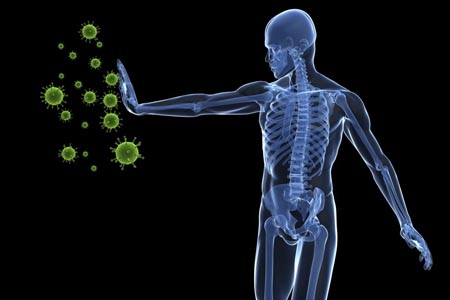 O VÍRUS HIV E O  SISTEMA IMUNOLÓGICO

.  











O QUE OCORRE  NOS CASOS DE ATAQUE DO VÍRUS HIV AOS ELEMENTOS DO SISTEMA IMUNOLÓGICO:

O VÍRUS  HIV  ATACA PARA DESTRUIR OS LINFÓCITOS  T CD4,  QUE PODEMOS  QUALIFICAR COMO OS COMANDANTES  E  DIRIGENTES  DO SISTEMA IMUNOLÓGICO, ANULANDO ASSIM TODA DEFESA DO ORGANISMO.
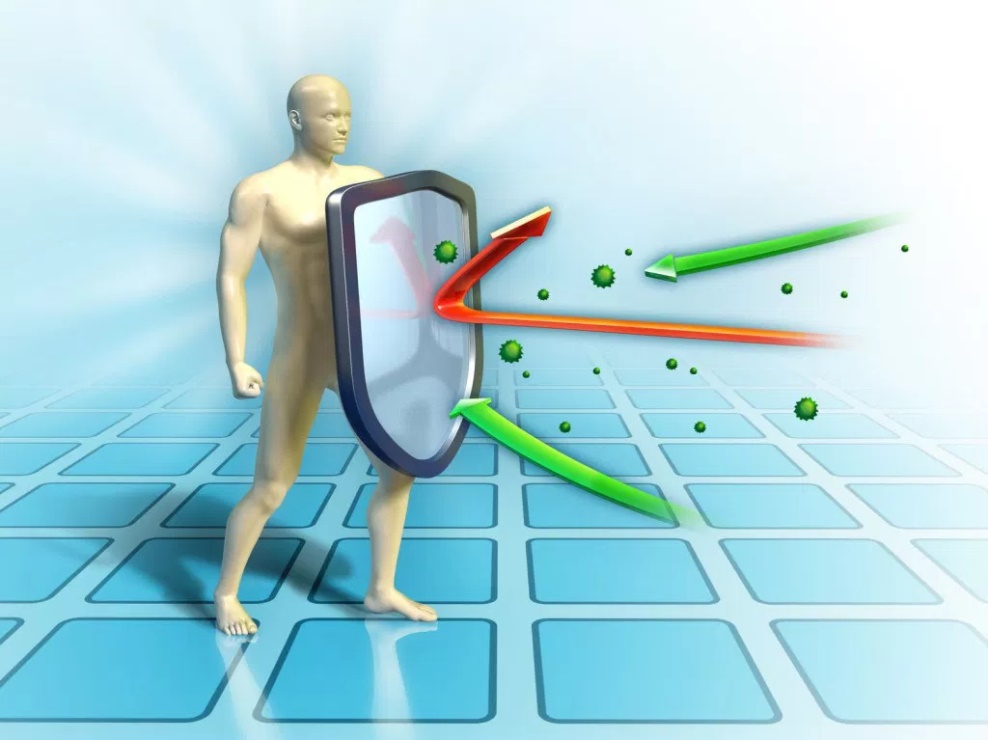 TÉCNICAS:

LONGITUDINAIS 
HIPOTÁLAMO E HIPÓFISE (IMPOSIÇÕES/DTC)  
LONGITUDINAIS
EXTREMIDADES DO FÊMUR/CLAVÍCULA -MEDULA ÓSSEA VERMELHA  - (IMPOSIÇÕES/AFLORAÇÕES/DTC)  
LONGITUDINAIS 
TIMO (IMPOSIÇÕES/AFLORAÇÕES/DTC)  
LONGITUDINAIS 
LIFONÓDOS OU GÂNGLIOS LINFÁTICOS –AXILAS E  VIRILHA – (IMPOSIÇÕES/AFLORAÇÕES/DTC)  
LONGITUDINAIS
OBSERVAÇÕES:
Sequência de  3 (três) séries para cada imposição ou movimento.
As técnicas por si só  tem efeito reduzido, caso não sejam resultado de uma vontade firme e um comando preciso.
7- EVOLUÇÃO MÉDICA/CLÍNICA:


a)Em data de 10/06/2015, a Assistida estava com uma contagem de linfócitos CD4 menor que 63 células/mm3. E uma carga viral de 5,831. Então diagnosticada como portadora da AIDS;

b)Além do tratamento médico regular, submeteu-se ao Tratamento pelo Magnetismo;

c) EM 16/11/2015  a assistida já estava contagem de linfócitos CD4 de 398 células/mm3. E principalmente,  não acusando mais carga viral, o que surpreendeu sua médica;
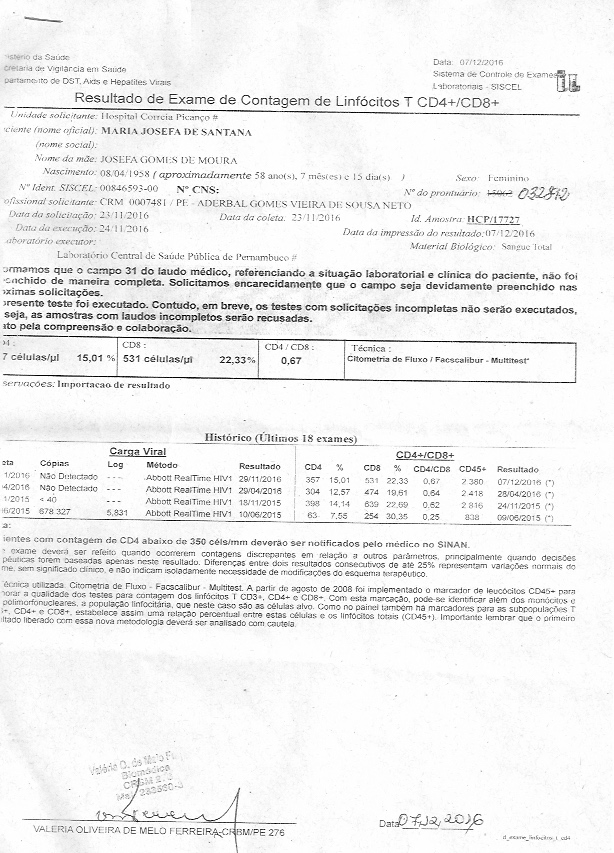 d) Durante o tratamento, em meados de outubro/2016 foi acometida de Chikungunya e se recuperou de forma plena e mais rápido que outros membros da família que também foram infectados pela mesma  enfermidade, ficando sem qualquer sequela.

e) Em Dezembro/2016  a assistida manteve a contagem de linfócitos CD4 em 354 células/mm3. E não acusando mais carga viral, o que surpreendeu sua médica.

f) A Assistida continua fazendo  tratamento  Magnético  regular de manutenção.


A  Assistida encontra-se com seu peso normal, integrou-se às atividades da Instituição
8. EVOLUÇÃO DO TRATAMENTO MAGNÉTICO

PRIMEIROS PASSES:  TDM 1 E 2 (junho a agosto/2015)

HARMONIZAÇÃO E EQUILÍBRIO DAS FUNÇÕES HEPÁTICAS (FÍGADO) E GÁSTRICO/ INÍCIO DO ESTÍMULO DO SISTEMA IMUNOLÓGICO (agosto/2015 até a presente data)

ALÉM DAS TÉCNICAS JÁ REFERENCIADAS NOS ITENS ANTERIORES, TRABALHAMOS O SISTEMA NERVOSO CENTRAL DA ASSISTIDA  COM PEQUENAS CONCENTRAÇÕES E DISPERSÕES NO FRONTAL E LARÍNGEO, E NO HIPOTÁLAMO E NA HIPÓFISE (REGULADORA DE TODAS AS GLÂNDULAS), ALÉM DE SEMPRE COM A HARMONIZAÇÃO DO REFLUXO.

AS INTERCORRÊNCIAS EM RAZÃO DA ENFERMIDADE CESSARAM TOTALMENTE DESDE MEADOS DE  NOVEMBRO DE 2016.
9- CONCLUSÃO
ATÉ A PRESENTE DATA EM RAZÃO DOS TRATAMENTOS MAGNÉTICOS CONTÍNUOS, PERCEBEMOS PELO TATO, UM PLENO  EQUILÍBRIO  ENERGÉTICO E ORGÂNICO.

A  ASSISTIDA JÁ NÃO APRESENTA QUALQUER SINAL  DA PRESENÇA DO VÍRUS, CONFORME EXAMES. 

ATUALMENTE TEM UMA VIDA NORMAL E PLENA, SEM INTERCORRÊNCIAS RELACIONADAS  AO VÍRUS.

ESTE CASO  NÃO É  PIONEIRO, MAS SERVE COMO CONFIRMAÇÃO DAS TÉCNICAS JÁ EXISTENTES.